МОСКВА - ДОСТОПРИМЕЧАТЕЛЬНОСТИ
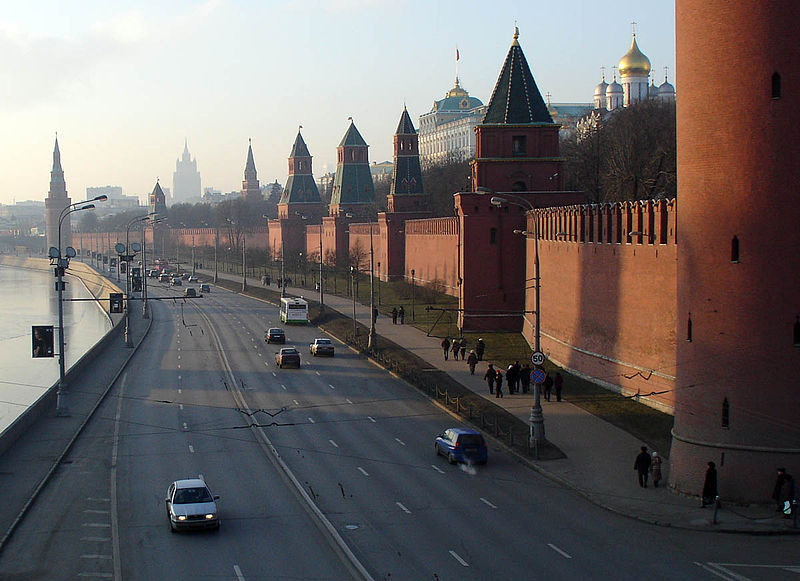 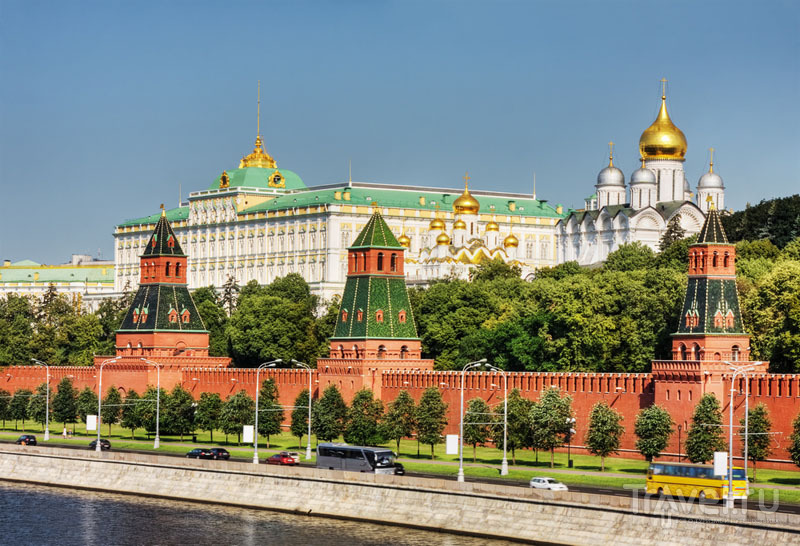 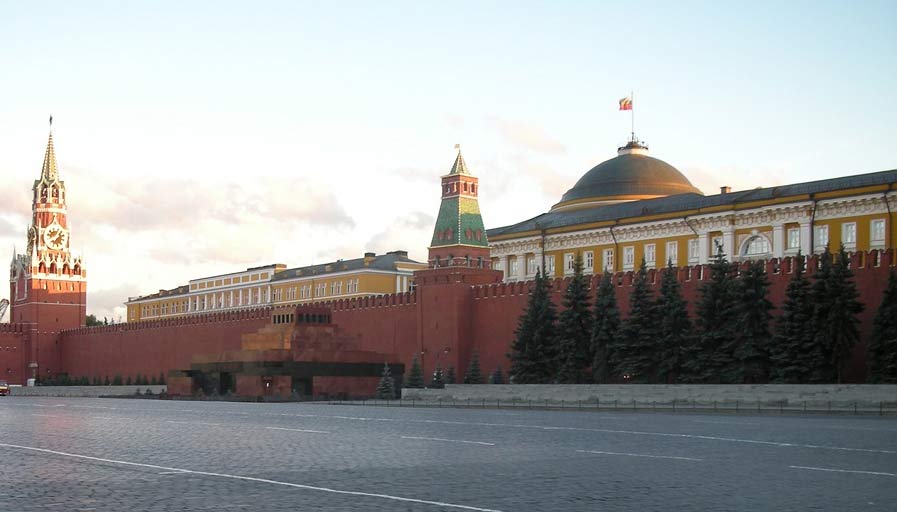 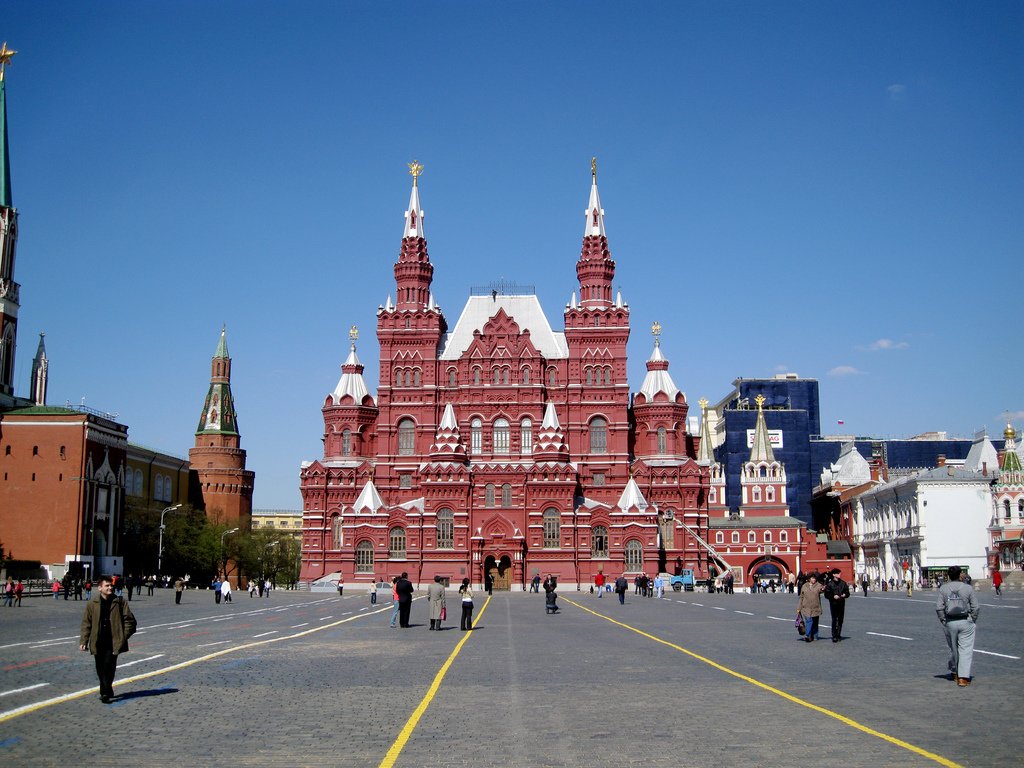 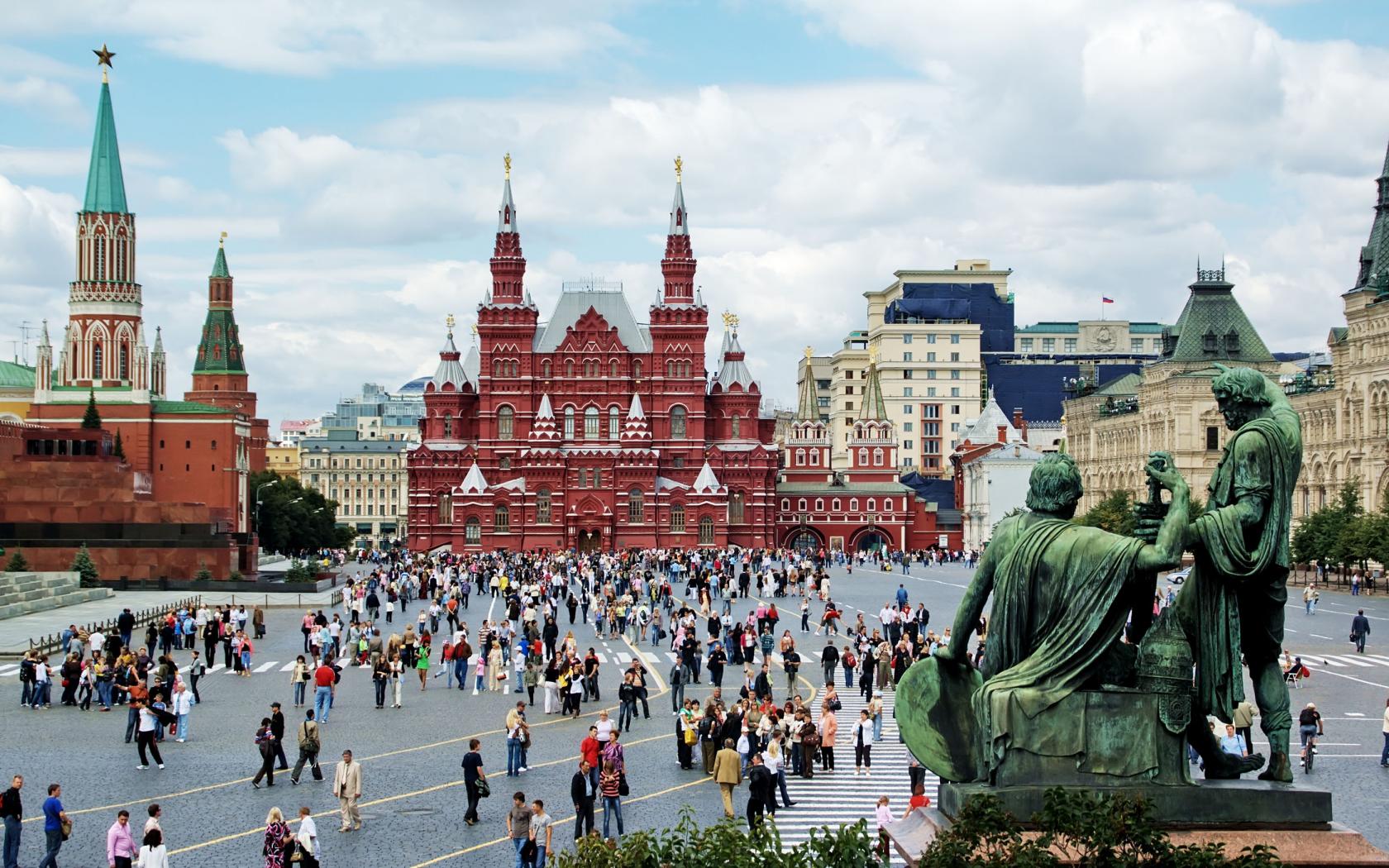 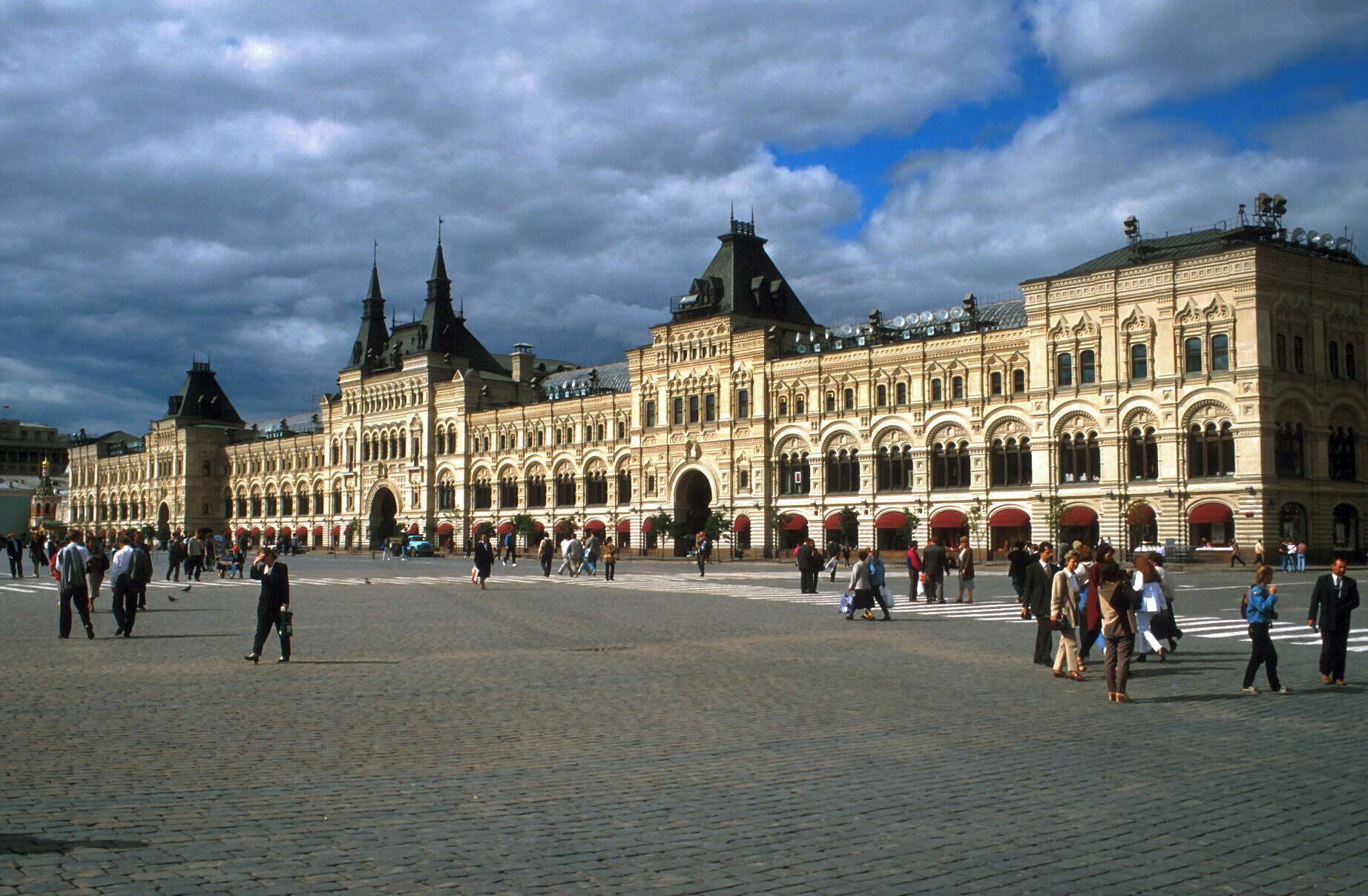 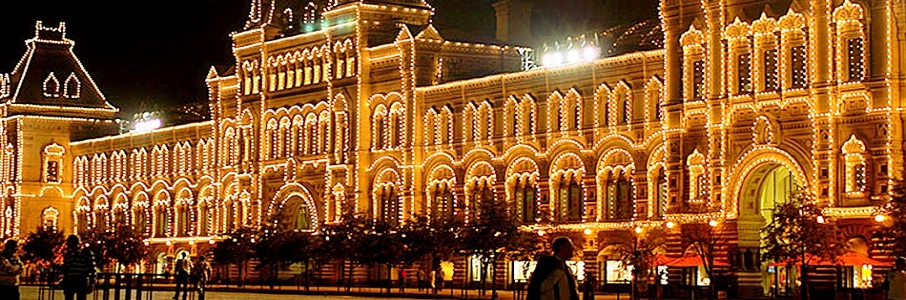 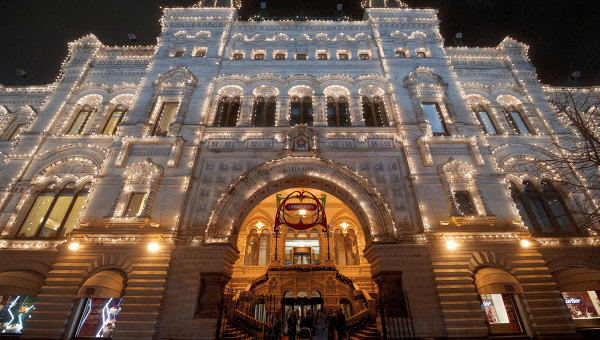 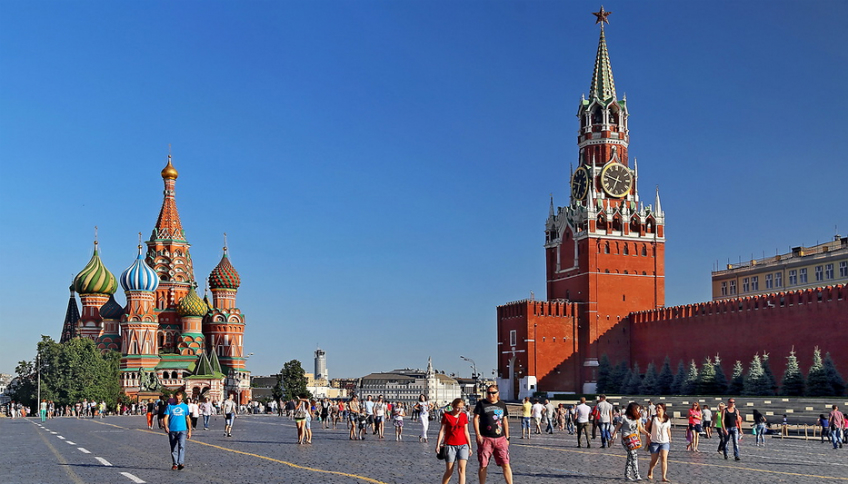 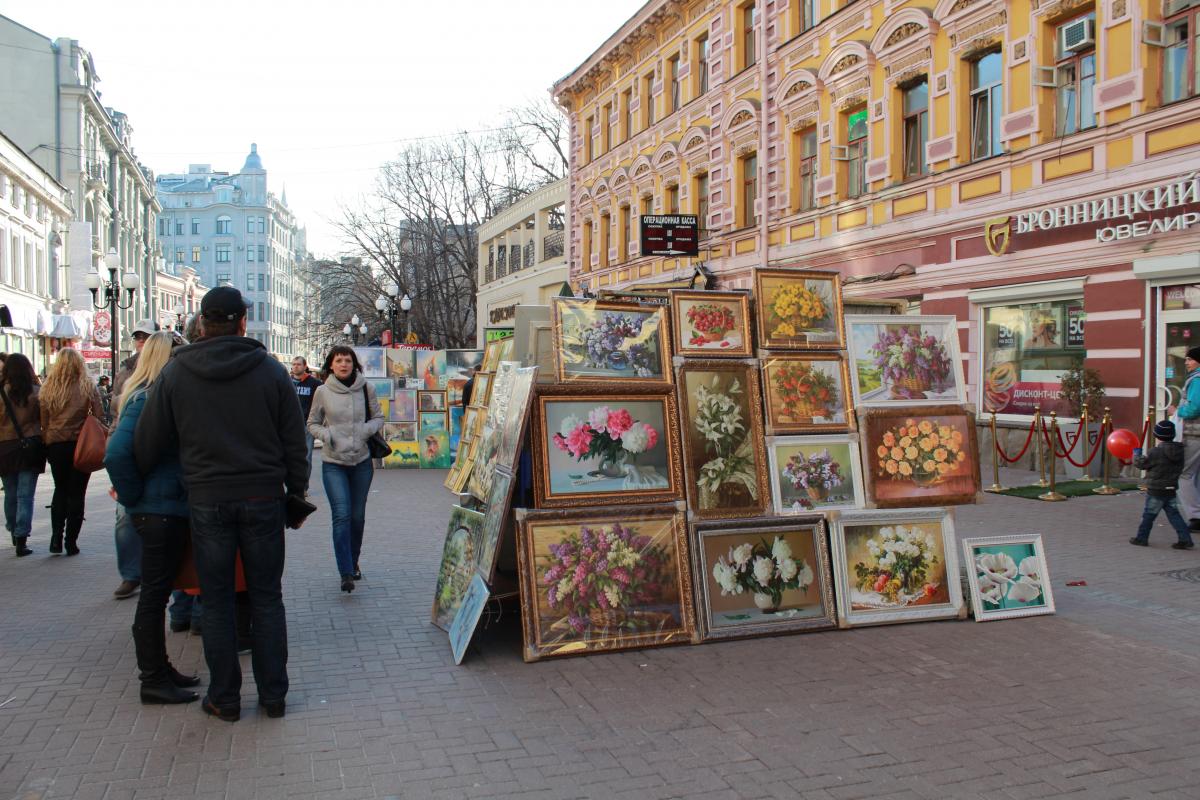 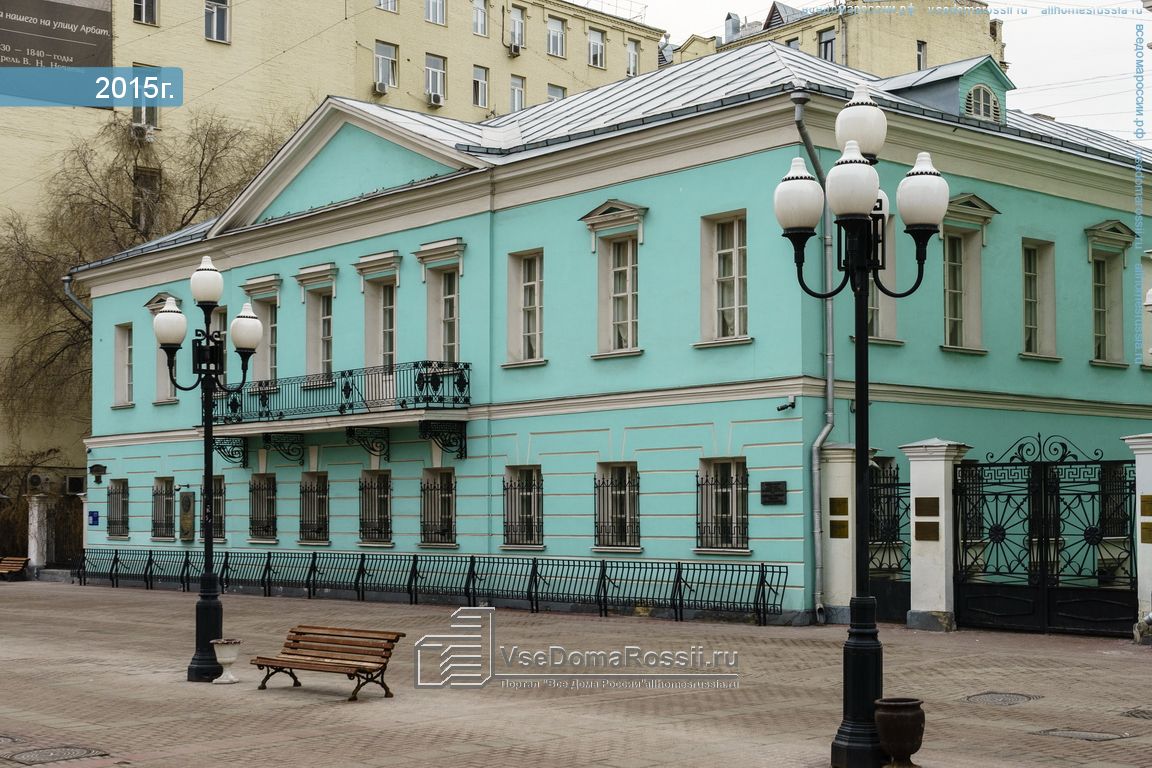 Музей Мемориальная квартира А.С. Пушкина на Арбате, улица Арбат
[Speaker Notes: Музей Мемориальная квартира А.С. Пушкина на Арбате, улица Арбат]
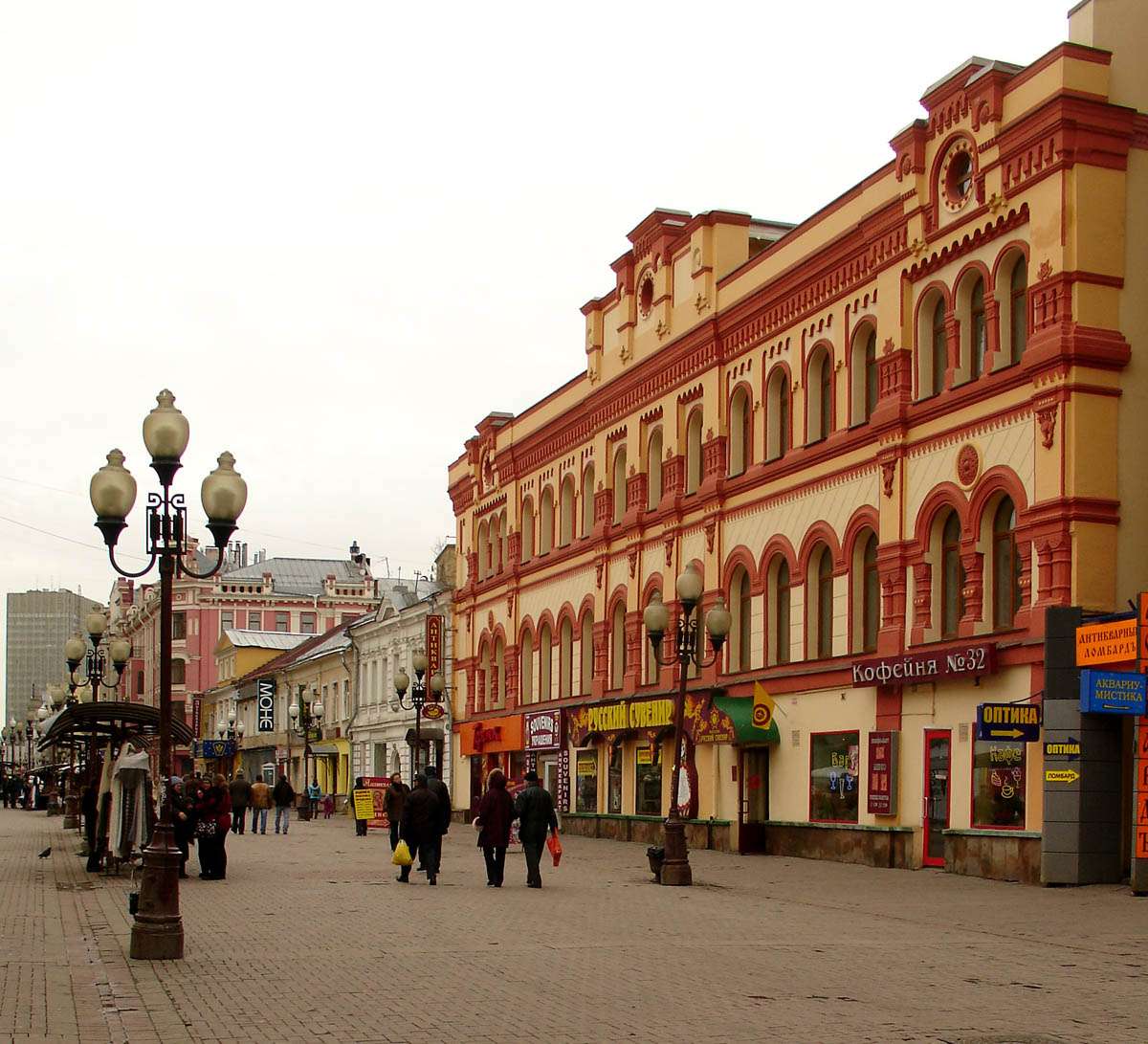 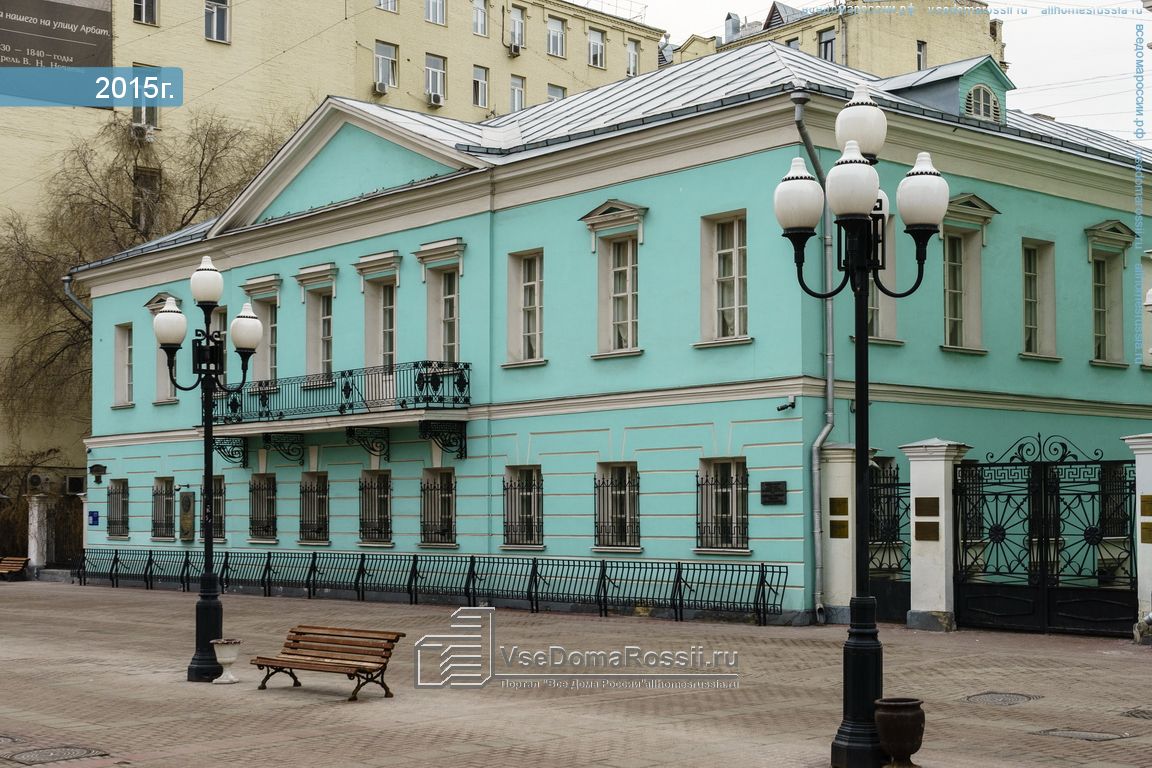 Музей Мемориальная квартира А.С. Пушкина на Арбате, улица Арбат
[Speaker Notes: Музей Мемориальная квартира А.С. Пушкина на Арбате, улица Арбат]
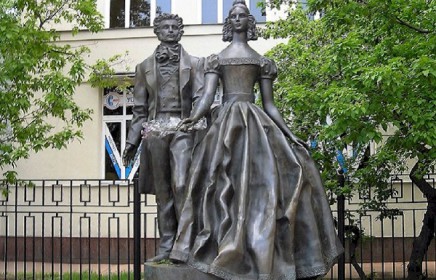 Памятник Пушкину и Гончаровой на Старом Арбате
[Speaker Notes: Памятник Пушкину и Гончаровой на Старом Арбате]
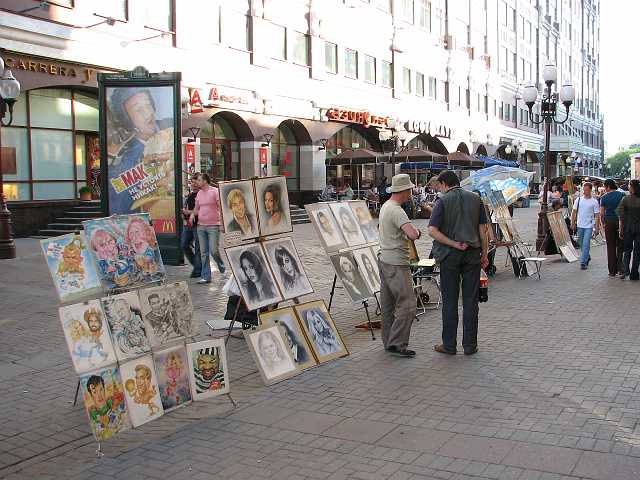 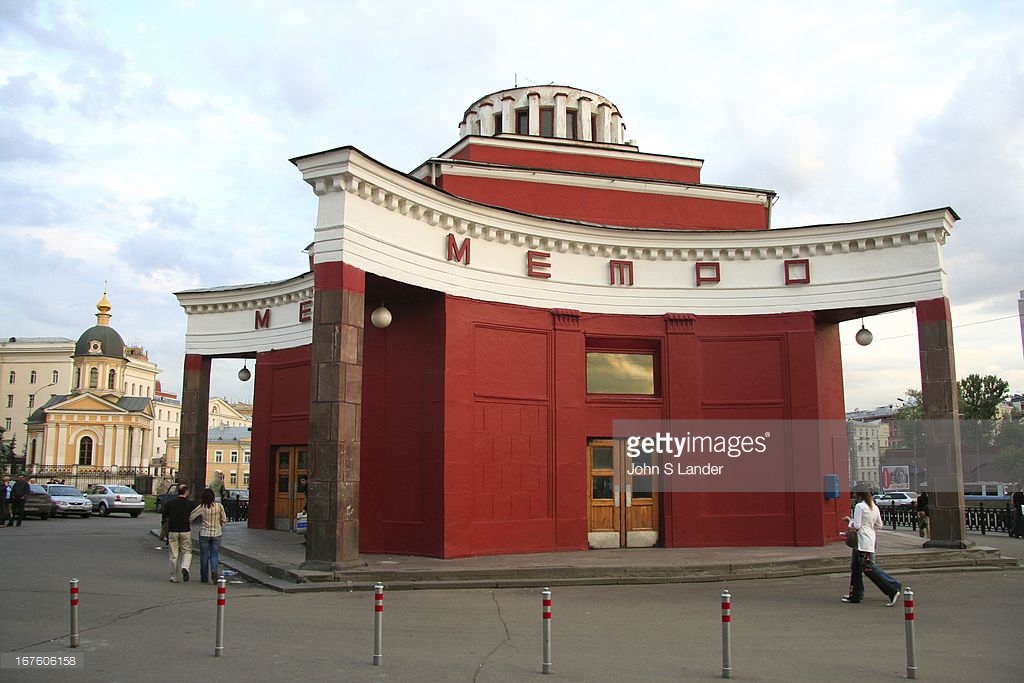 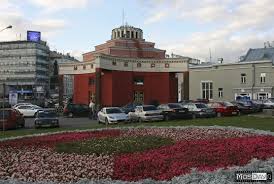 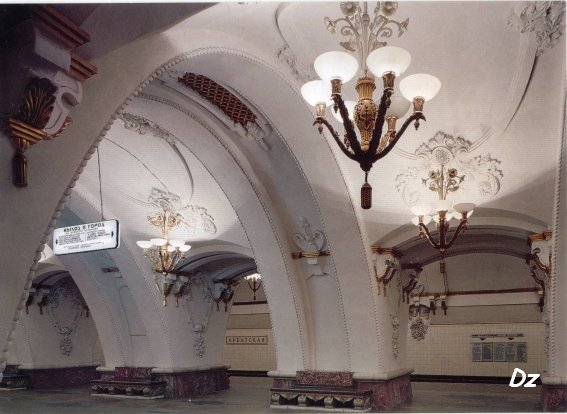 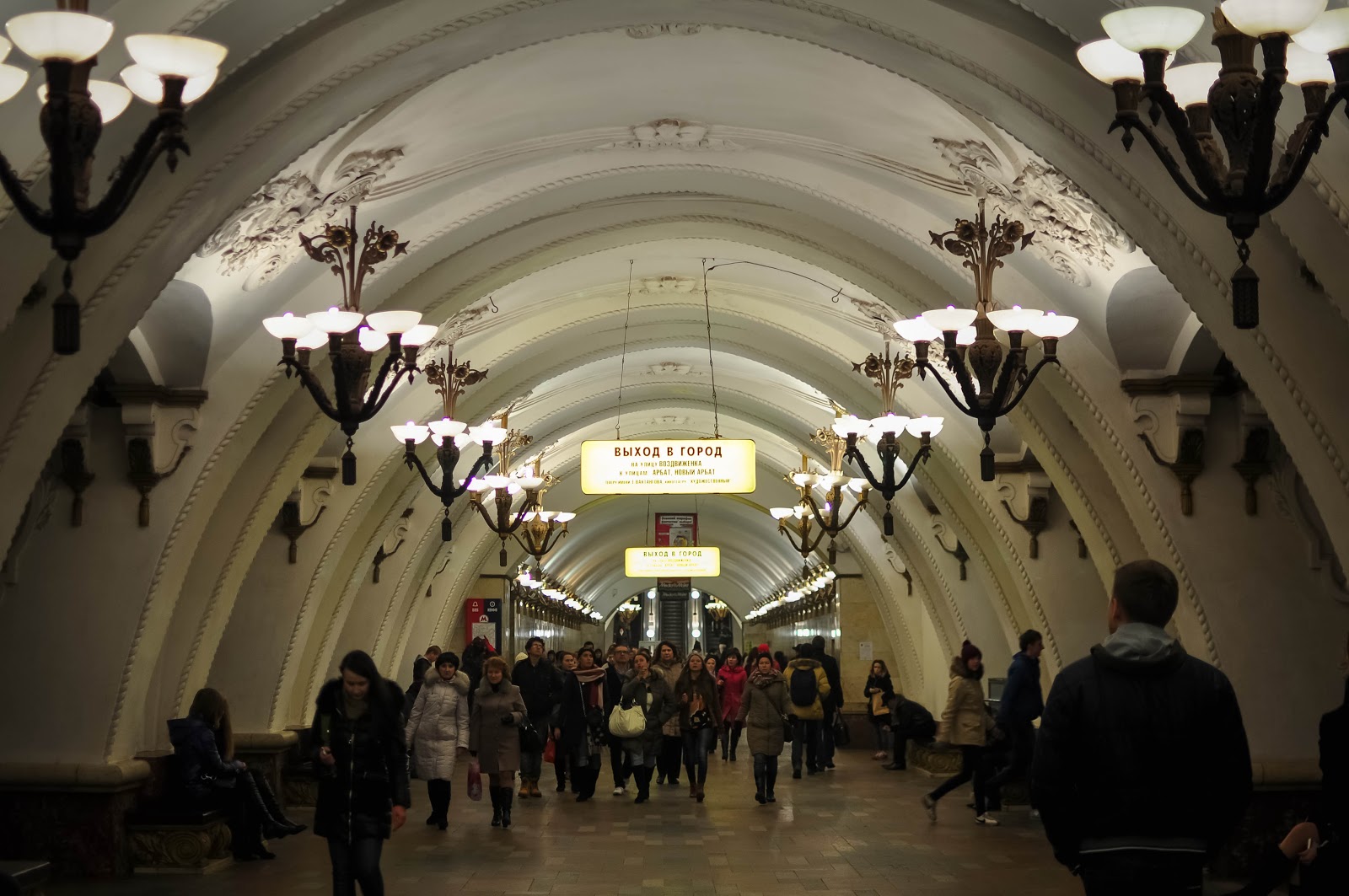 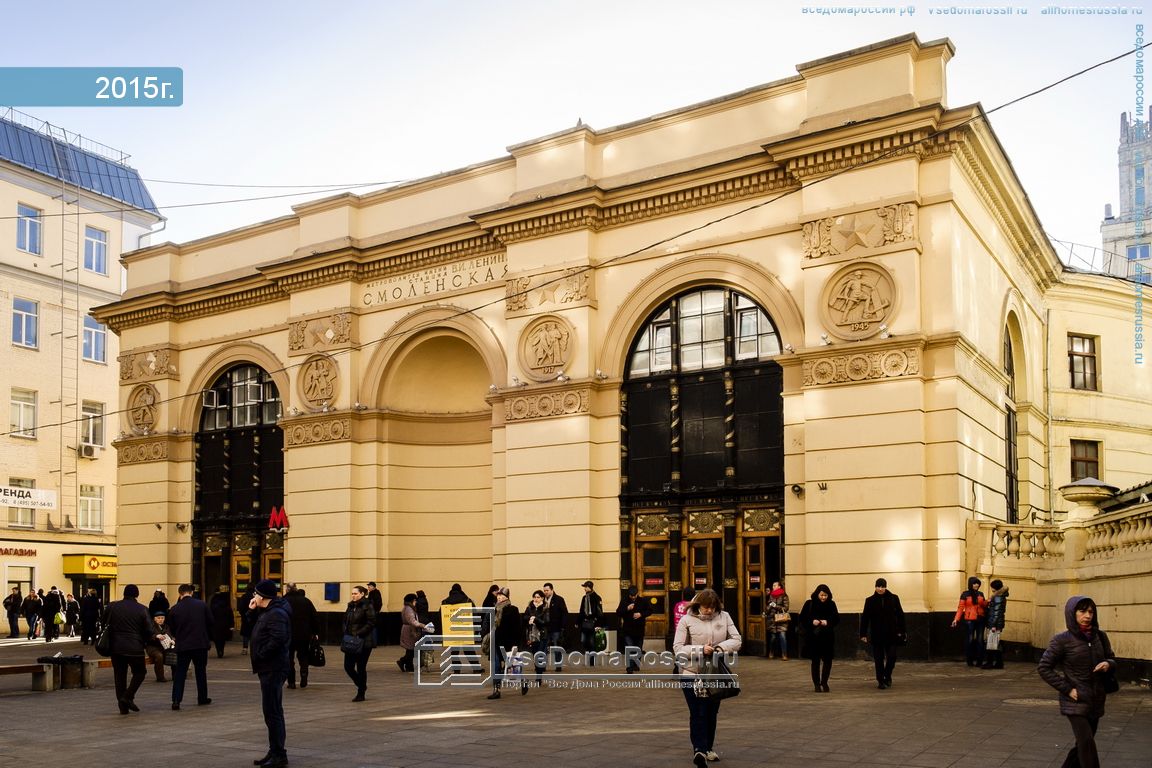 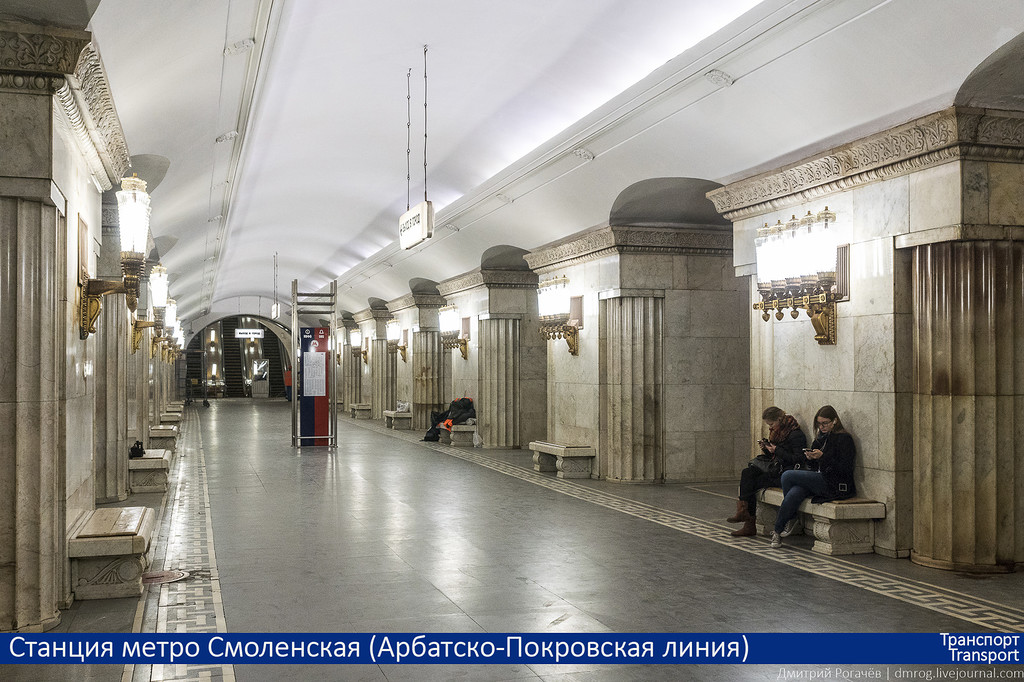 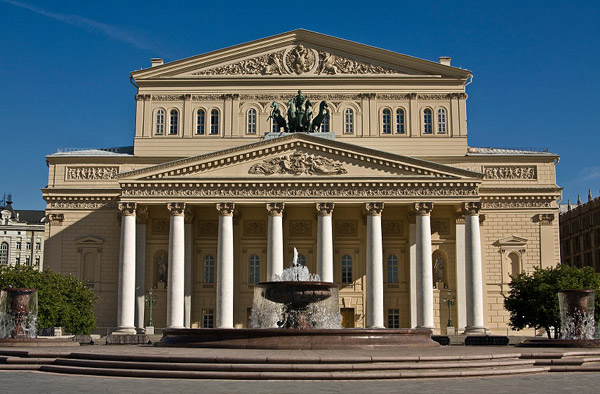 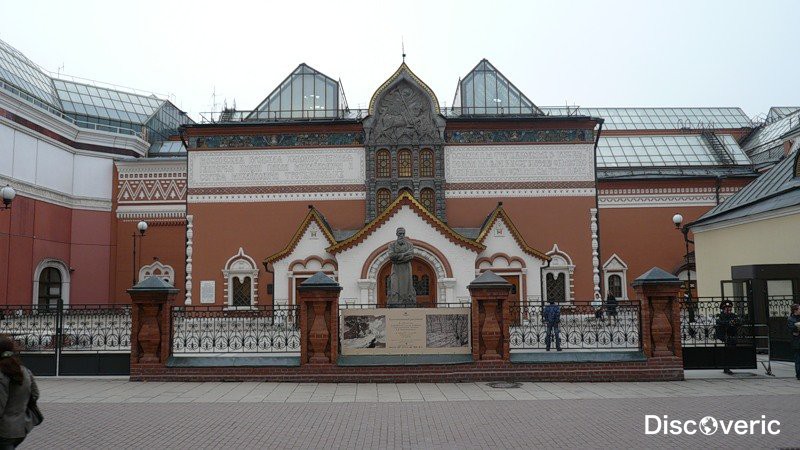 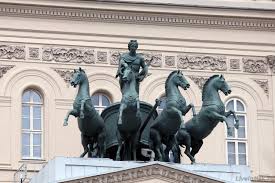 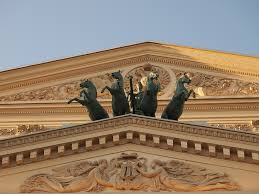 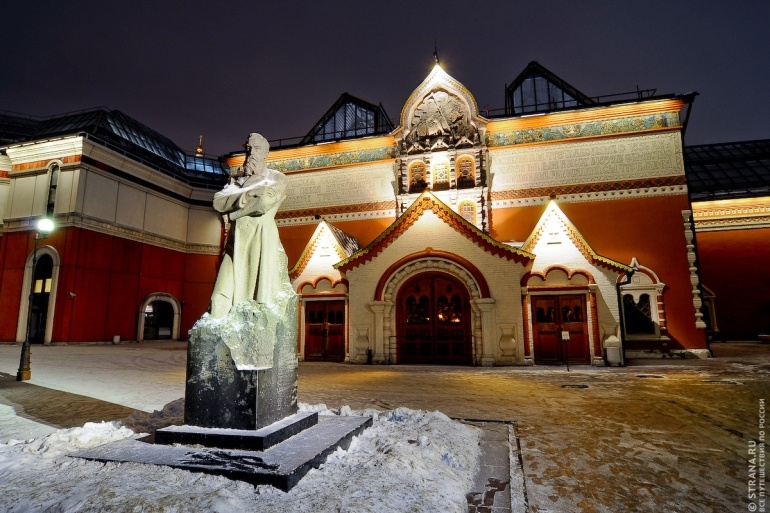 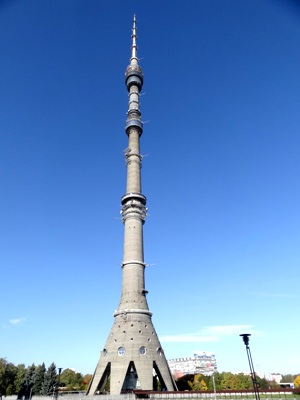 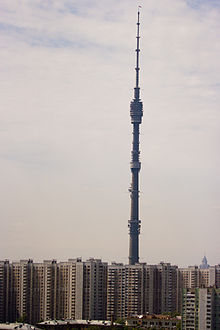 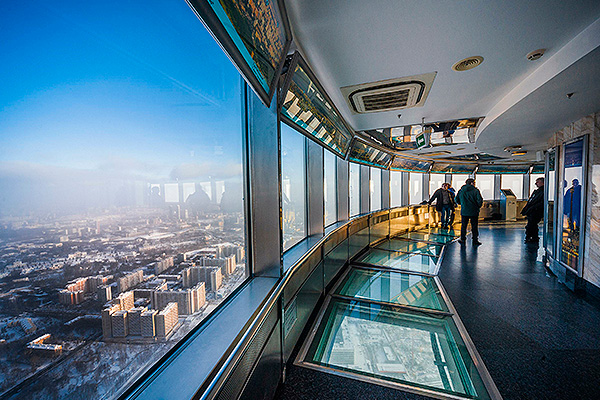 ВАЖНО!
ЗАПОМНИ! ЗАПАМТИ!    К У Д А?     ГДЕ? !!!
ОТСЮДА 	      СЮДА
           
   (Я ЗДЕСЬ)      (Я  ЗДЕСЬ)
     НАЗАД	       НАЗАД
     ВВЕРХ   ------  ВНИЗ
     (горе)	---     (доле)
ПРЯМО                        ПРЯМО
НАПРАВО - НАЛЕВО